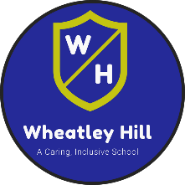 Wheatley Hill Primary School – Long Term Overview – Year 2
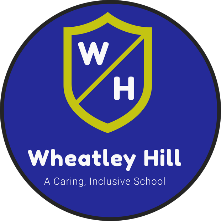 Wheatley Hill Primary School – Long Term Overview – Year 2
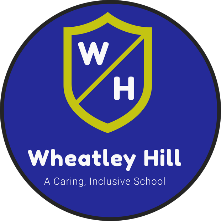 Wheatley Hill Primary School – Long Term Overview – Year 2